Design Implementation of a Sustainable Accurate Malaria Diagnostic at Primary Care Facilities for Developing Countries
Eustache Muteba
- International Medical Informatics Association (IMIA), Correspondent in DR Congo
- Department of Electronics and Informatics (ETRO), Vrije Universiteit Brussel (VUB), Belgium
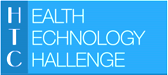 The Team / Workgroup
Eustache Muteba
Researcher-Lecturer
https://orcid.org/0000-0002-2133-5710
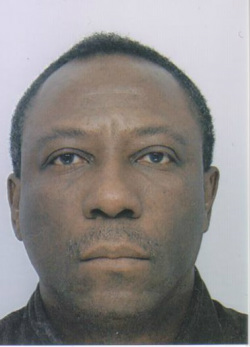 Description
In developing countries multiple challenges still run over despite their realistic strategies to fight against malaria disease. Among these challenges, there are: Acquisition of a low-cost digital microscope; Adequate infrastructures and facilities (Internet, power supply, maintenance); Integration of the digital microscope in hospital activities; Lab technician competences; Waiting time of lab results.

Too many people worldwide suffer unnecessarily because they lack access to 
affordable health technology and to low-cost medical solutions. Efficacious 
Interventions are needed to fill this gap.

Our study presents a design of implementation strategies for a sustainable accurate 
malaria diagnostic at primary care facilities, national level, of developing countries.
Goals of the project and final users that will benefit
The goal of the project is the development of implementation strategies:
- to allow acquisition of a low-cost digital microscope of medical institutions,
to assure sustainable accurate malaria diagnostic at primary care facilities, National level, of developing countries.

Principals beneficiaries are:
1° Decision makers: to decide the reduction and subvention of medical materials; to control and eliminate malaria;
2° Healthcare givers/Lab technicians: to effectively use the materials and to improve the quality of care;
3° Patients: to cure.
Results
We suggest a strategic plan that specifies events and activities to achieve. 
A conceptual diagram shows how the strategic plan could be operational. 
Furthermore, a list of addressed outcomes and its measures is presented.
Events and Activities
 
Event 1: Meeting to establish the conciliation procedure with decision maker, stake holders and hospital’s managers
Event 2: Prospecting and marketing a low-cost digital microscope obtained from material vendors and donors 
Event 3: Implications of decision makers to subsidized material acquisition
Event 4: Provide a low-cost digital microscope
Event 5: Acquired a low-cost digital microscope
Event 6: Hospital’s equipment
Event 7: Training
Event 8: Using digital microscope for laboratory test
Event 9: Laboratory result
Event 10: Diagnosis and treatment
Event 11: Following treatment
Event 12: Cure and eliminate malaria
Event 13: Maintenance and Evolution (new acquisition)
Event 14: National goals to control and eliminate malaria is achieved
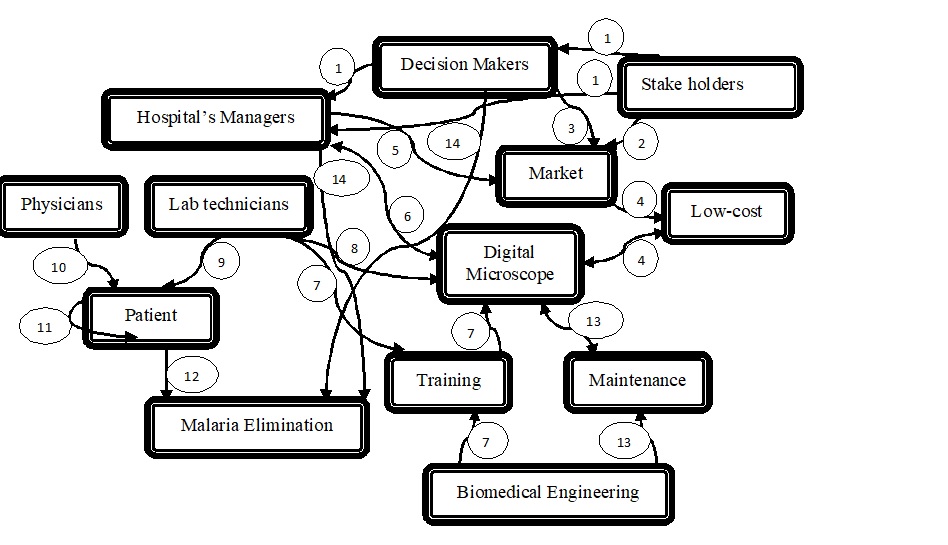 Results
Addressed Outcomes
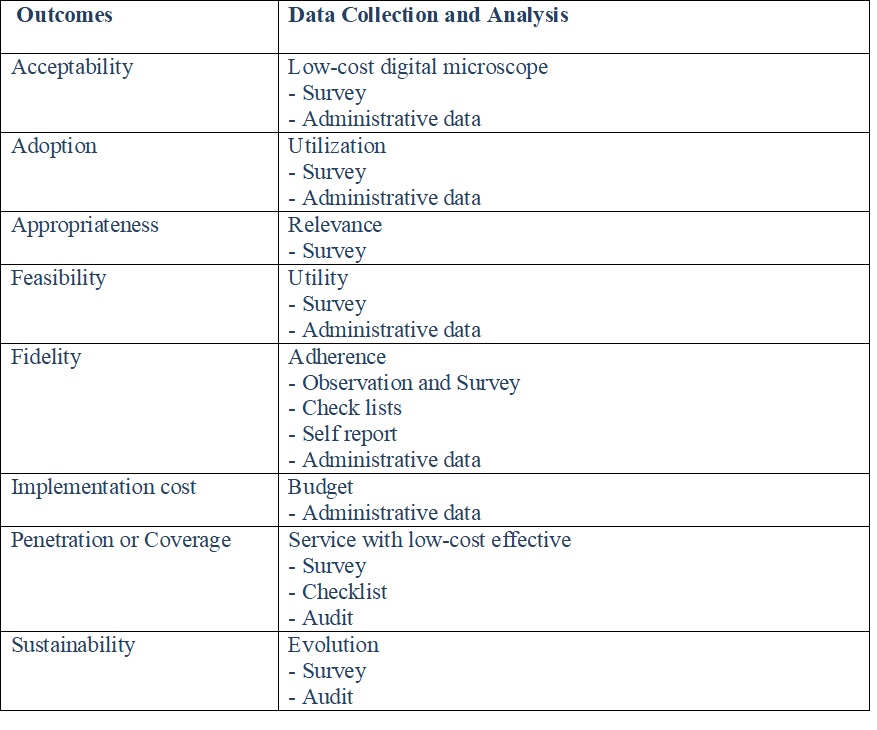 Eustache MUTEBA

emuteba@etrovub.be;
emuteba@hotmail.fr

International Medical Informatics Association (IMIA), Correspondent in DR Congo